ＮＥＷ　ＯＰＥＮ！
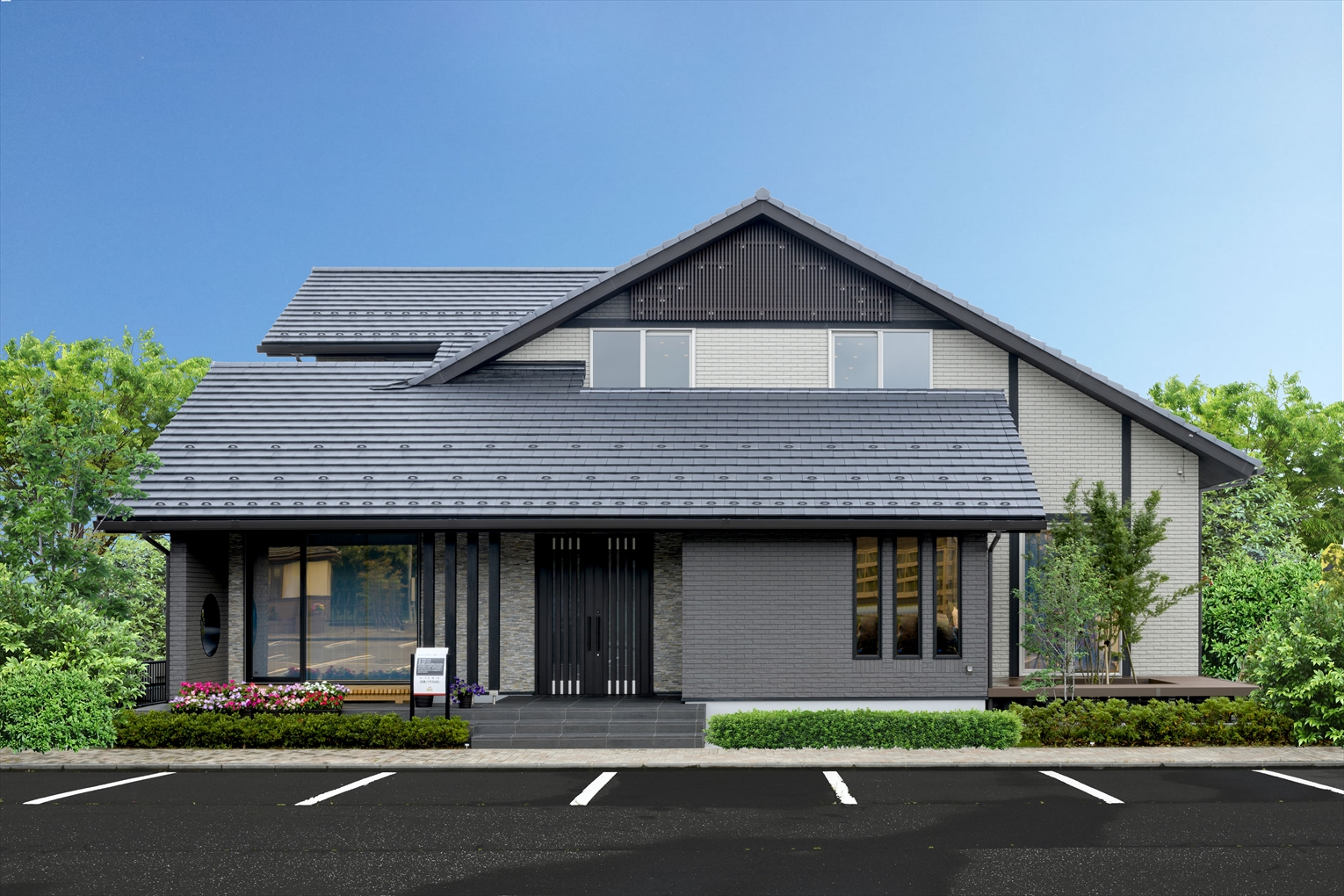 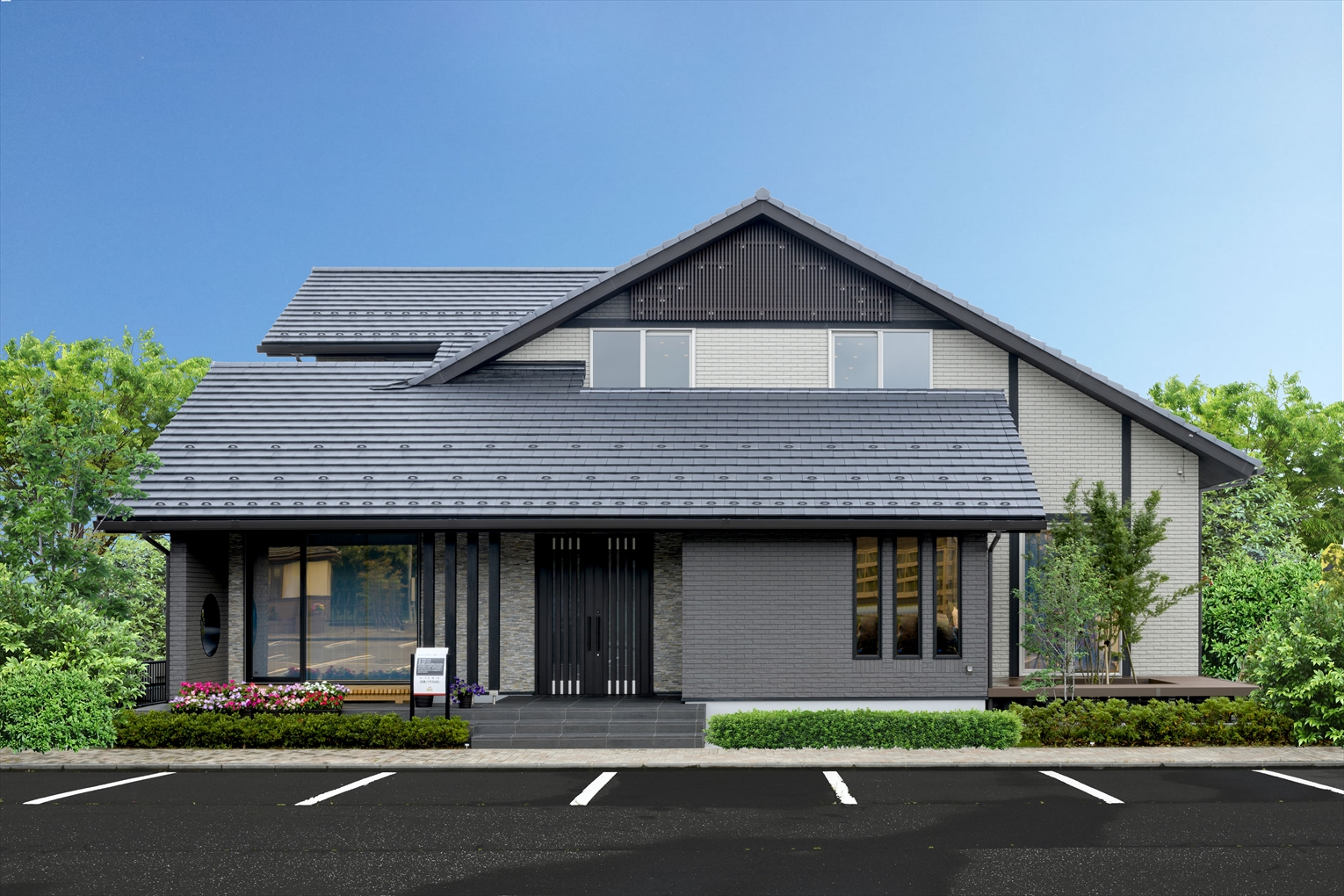 New open!
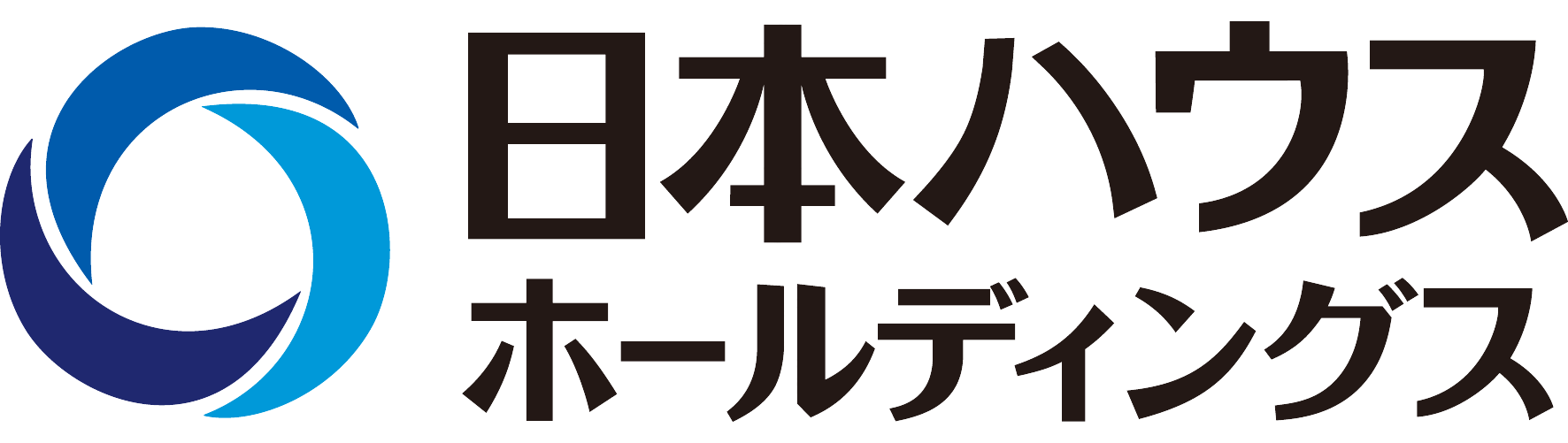